1
中安科技集团与贵阳民生银行共同学习业务法律风险管理基本标准与典型案例
中安科技集团
2023年7月
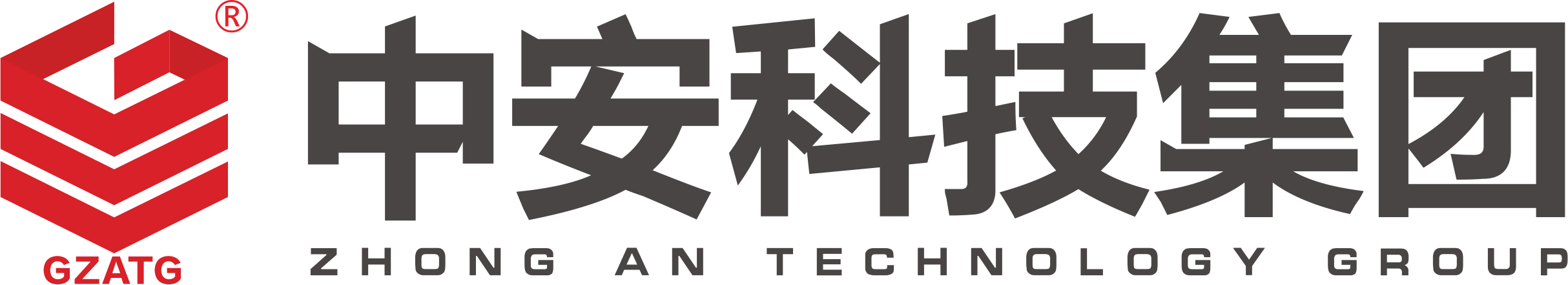 第一部分  客户准入
第二部分  业务交易
第三部分  业务担保
第四部分  业务风险处置
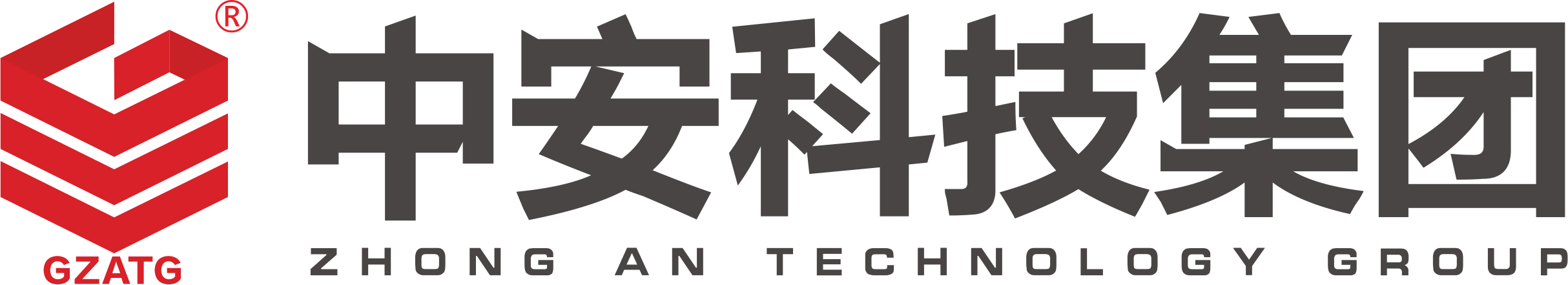 01
客户准入
机构客户
 个人客户
 关联方客户
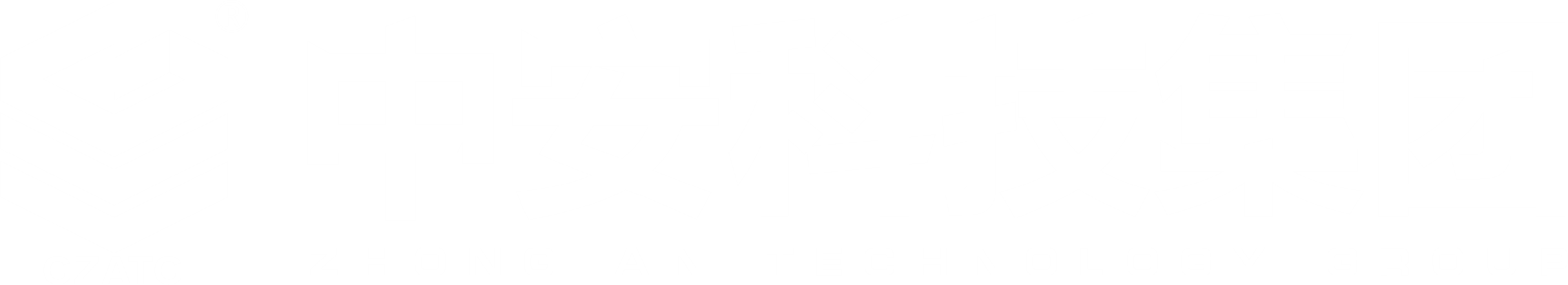 机构客户
4
促进业务机构法律风险意识和能力提升，
增强我行依法合规经营核心竞争力
系统壁垒
智能技术
管理模块和数据库
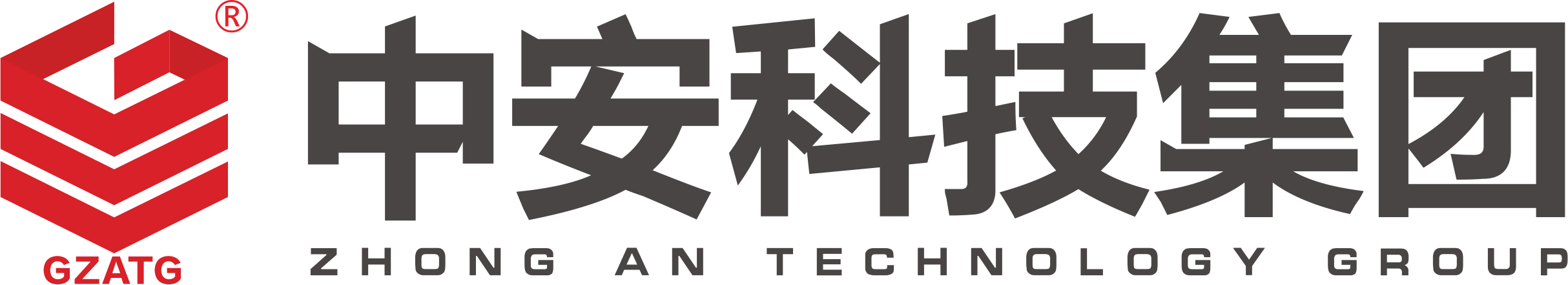 个人客户
5
促进业务机构法律风险意识和能力提升，
增强我行依法合规经营核心竞争力
系统壁垒
智能技术
管理模块和数据库
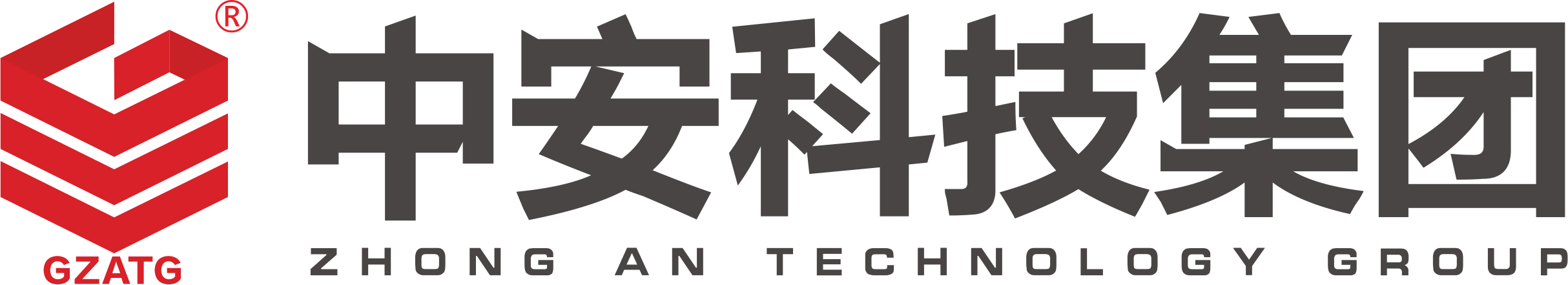 6
实务案例1——未成年人提供财产担保无效
【案情简介】王某1与银行签订《个人消费贷款合同》。王某1、配偶陈某、二人之子王某2（未成年人）与银行签订抵押合同，以三人共有的一处房屋作为抵押担保，王某2签名由监护人陈某代签。该处房屋随后办理了抵押登记，抵押权人为银行。银行按约向王某1指定账户发放了贷款。王某1偿还部分款项后开始逾期。银行起诉，要求法院判令王某1清偿借款本息等，对房屋享有抵押权并优先受偿。
【裁判结果】银行抵押权未获得支持。
【裁判理由】监护人应当按照最有利于被监护人的原则履行监护职责。监护人除为维护被监护人利益外，不得处分被监护人的财产。监护人代王某2与银行签订涉案合同并提供抵押，违反《民法典》规定，应属无效。银行作为专业金融机构，没有提供充分证据证明王某2的监护人处分共有房屋是为了王某2的利益，在处理涉及未成年人事宜时有违审慎注意义务，存在过失。监护人在抵押合同上以王某2名义签字，不能认为王某2同意以共同房产用于抵押。因此，法院不支持银行要求对抵押房屋享有抵押权和优先受偿权的诉讼请求。
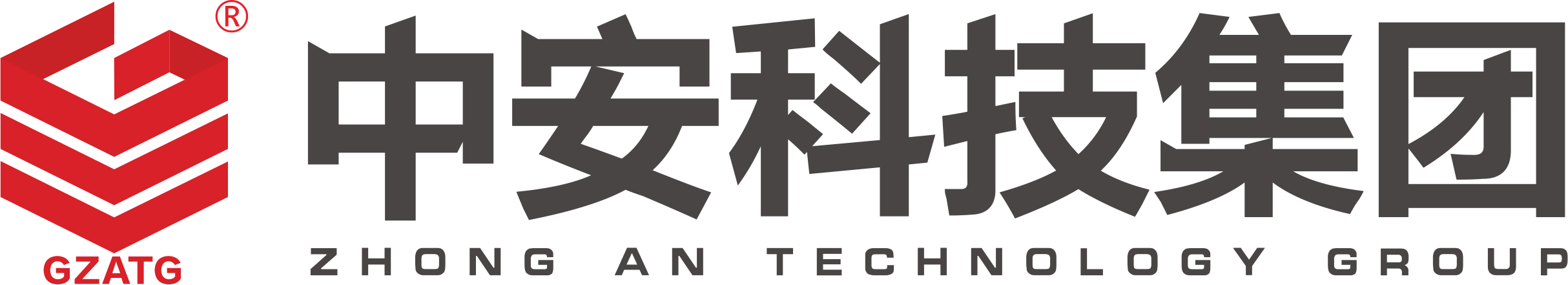 关联方客户
7
促进业务机构法律风险意识和能力提升，
增强我行依法合规经营核心竞争力
系统壁垒
智能技术
管理模块和数据库
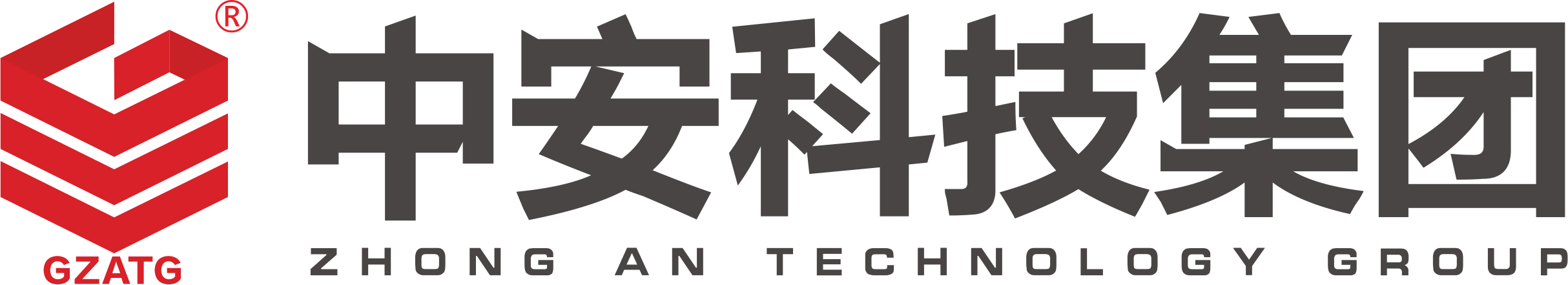 02
业务交易
业务准入
 业务营销
 业务办理
 合同签署
 业务息费
 消费者权益保护
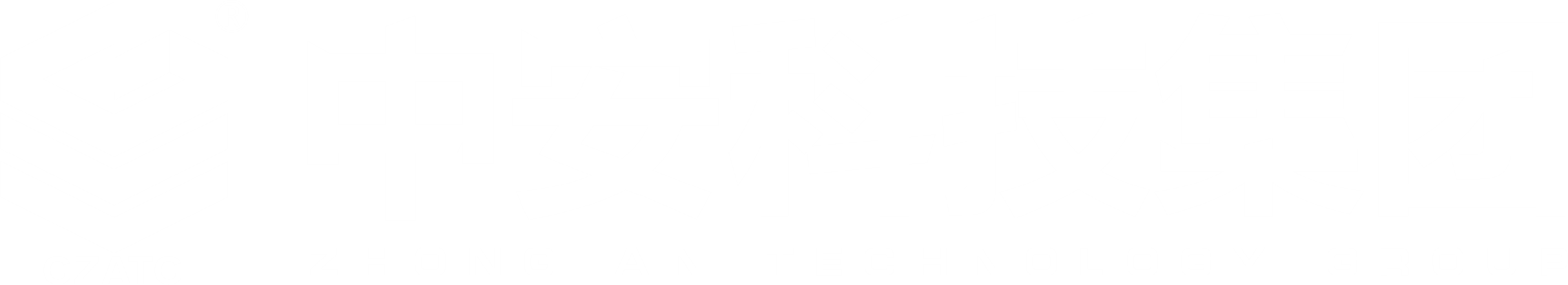 业务准入
9
促进业务机构法律风险意识和能力提升，
增强我行依法合规经营核心竞争力
系统壁垒
智能技术
管理模块和数据库
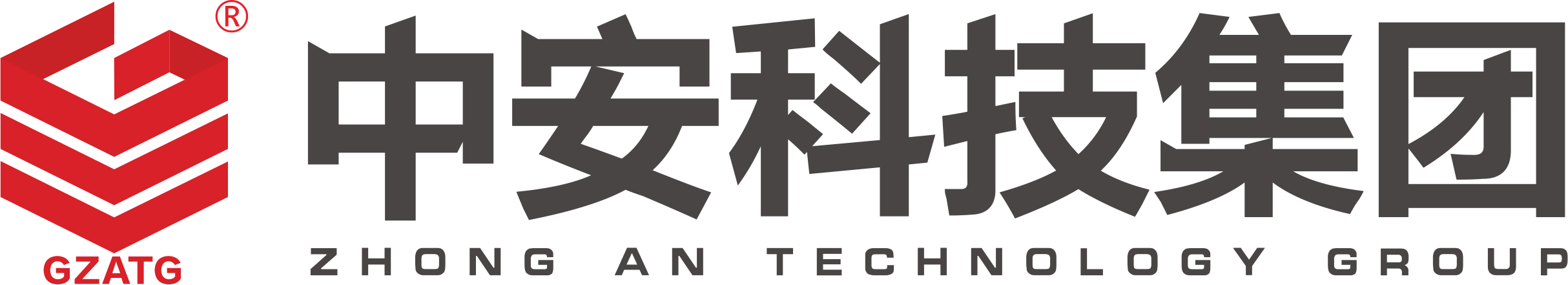 10
实务案例2（最高法公报案例）——“借款人受让不良资产”+“委托银行清收”合同无效
【案情简介】甲公司与银行签订《借款合同》，借款5400万元，年利率6.15%。双方另签订《债权转让协议》《资产委托管理协议》，由银行将某批债权及从权利转让给甲公司，转让价格1062万元，同时甲公司委托银行清收，扣除必要支出后剩余回款全部作为委托管理费归属银行。后甲公司按约支付债权转让款至银行指定账户。甲公司因要求银行交割不良资产未果，且发现银行在签署协议后又以债权人身份起诉该批不良资产的债务人，故起诉要求判令解除《债权转让协议》，银行返还债权转让款及利息损失。诉讼中银行自述，甲公司因为在5400万元借款业务中享受了利率优惠才受让了相关不良债权。
【裁判结果】《债权转让协议》《资产委托管理协议》无效。
【裁判理由】两份协议名为债权转让和资产委托管理协议，实为本金为5400万元《借款合同》的组成部分。甲公司与银行关于债权转让及资产委托管理的意思表示是虚假的，合同应属无效，债权转让款应认定为就5400万元借款在《借款合同》之外另行收取的利息。
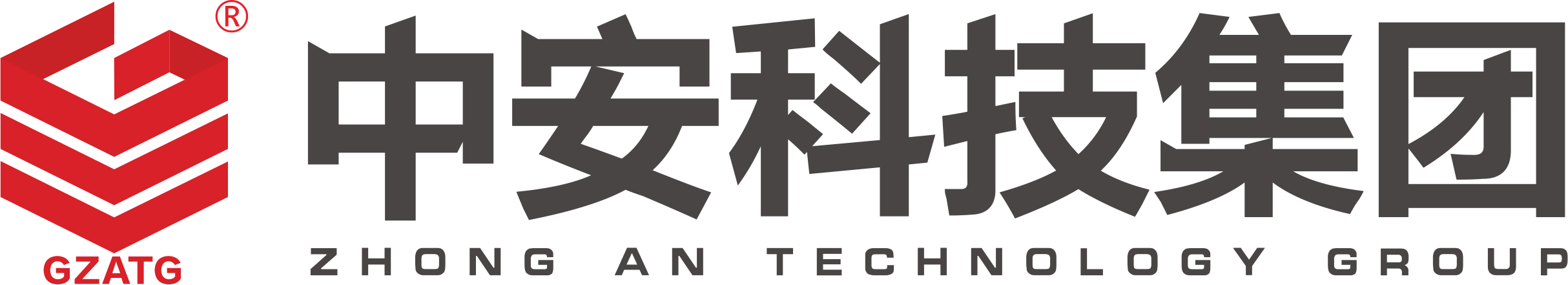 业务营销
11
促进业务机构法律风险意识和能力提升，
增强我行依法合规经营核心竞争力
系统壁垒
智能技术
管理模块和数据库
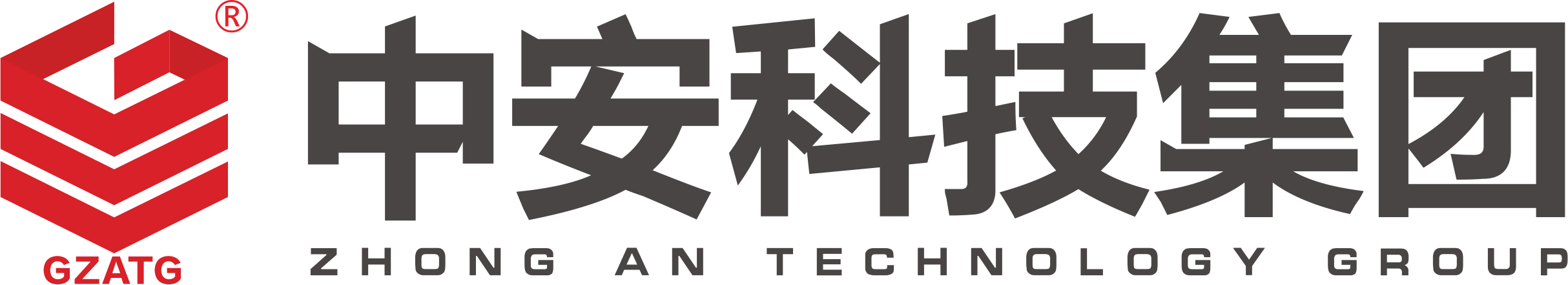 12
实务案例3——推介理财产品须充分告知风险
【案情简介】王某在银行购买一款基金理财产品70万元，并签署代理业务申请书、产品申请书和电子风险揭示书等材料。《产品申请书》明确载明：“您投资的集合资产管理计划可能产生风险，无法实现预期的投资收益，甚至投资本金也可能产生损失，产品的投资风险由您自行承担。”基金产品到期后兑付发生亏损，王某起诉要求银行赔偿投资损失。
【裁判结果】银行赔偿王某投资损失7万元。
【裁判理由】虽然申请书对产品信息进行一定说明，且王某已签署电子风险揭示书，但前述材料均系银行提供的格式合同和单方交易文件，不足以证明银行就理财产品情况和风险向王某充分沟通。银行未能提供工作人员推介理财产品的监控录像或其他相关证据，不能有效证明已向王某详尽合理地说明产品信息并告知投资风险，故银行应当对王某投资损失承担赔偿责任。
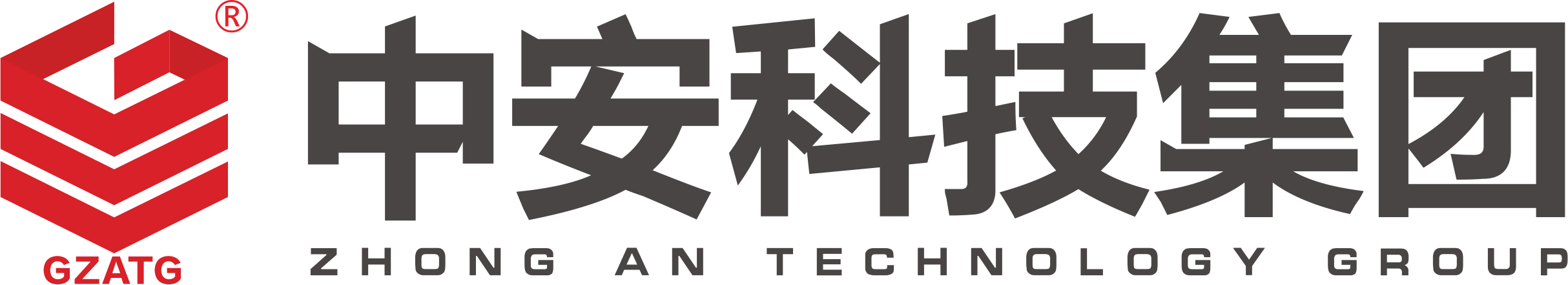 13
实务案例4——客户与产品风险等级须匹配
【案情简介】唐某通过银行购买一款资管计划理财产品100万元，产品风险等级为高风险型，唐某在该银行同期风险测评结果为稳健型投资者。产品到期后发生亏损，唐某向银保监局投诉举报银行，银保监局对该投诉事项出具书面答复书，认定银行存在向客户销售高于其风险承受能力理财产品的情况。后唐某起诉要求银行赔偿其本金和利息损失。
【裁判结果】银行对唐某投资损失承担全额赔偿责任。
【裁判理由】根据银保监局出具的答复书，银行存在向客户销售高于其风险承受能力理财产品的情况，未尽到适当性义务，导致唐某购买了与其风险承受等级不匹配的理财产品，银行行为与唐某投资损失存在因果关系，应承担全部赔偿责任。
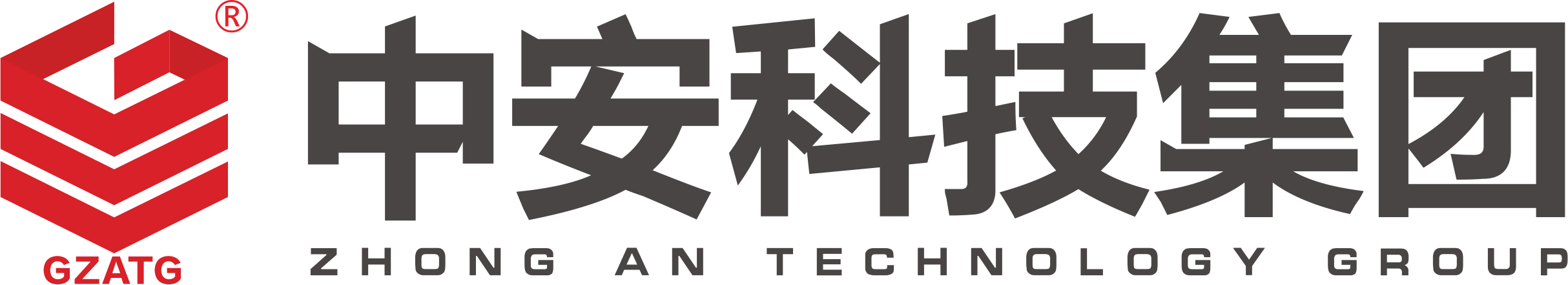 业务办理
14
促进业务机构法律风险意识和能力提升，
增强我行依法合规经营核心竞争力
系统壁垒
智能技术
管理模块和数据库
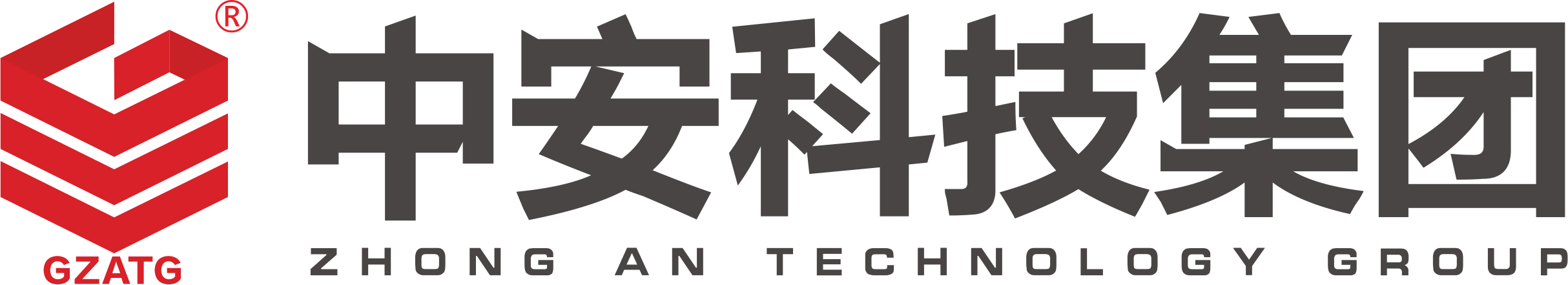 15
实务案例5（最高法院&行内案例）——票据转贴现无真实贸易背景，且交易链条银行倒打款，合同因构成通谋虚伪意思表示无效
【案情简介】出票人某公司因经营困难签发无真实贸易背景的票据，从银行获取贴现款，A银行陈某利用职务便利，联系前后手，促成A银行（买入方）与B银行（卖出方）签订转贴现合同，办理20张票面金额合计10亿元的商票转贴现业务。B银行将商票背书转让给A银行当日，A银行向B银行支付9.777亿元，B银行收款后向前手C银行支付9.775亿元。后，A银行三次向B银行发出《追索函》催付未果，遂起诉要求B银行清偿票据贴现款本息。监管部门对该笔业务作出行政处罚，理由包括：转贴现资金系倒打款；办理业务时无C银行人员到场，全部买入、卖出交易由A银行业务员至B银行场所完成等。
【裁判结果】A银行诉讼请求被驳回。
【裁判理由】交易链条中参与各方明知B银行的地位是将转贴现资金支付给公司的过桥行，且资金流向顺序为倒打款，因此涉案转贴现合同因构成通谋虚伪意思表示无效，A、B银行之间实质上是资金通道法律关系。A银行无权基于转贴现合同要求B银行履行付款义务和承担赔偿责任，可另行主张B银行对合同无效的过错责任。
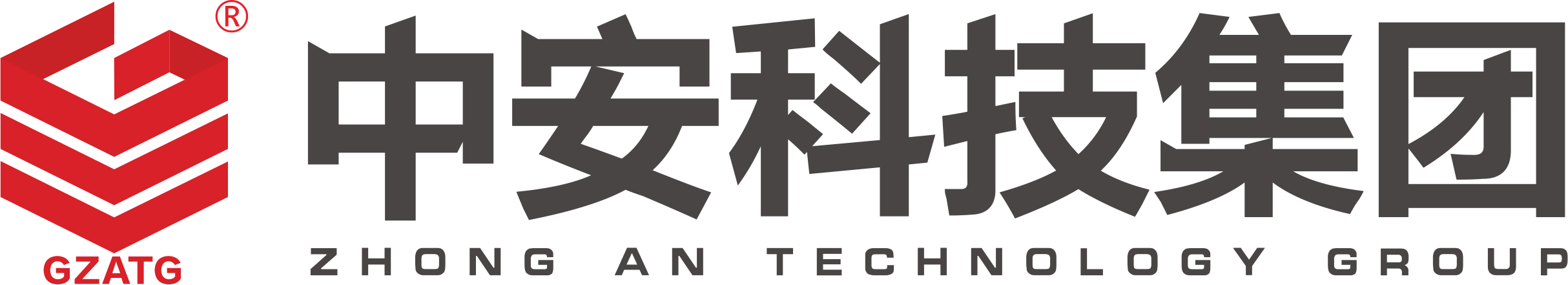 合同签署
16
促进业务机构法律风险意识和能力提升，
增强我行依法合规经营核心竞争力
系统壁垒
智能技术
管理模块和数据库
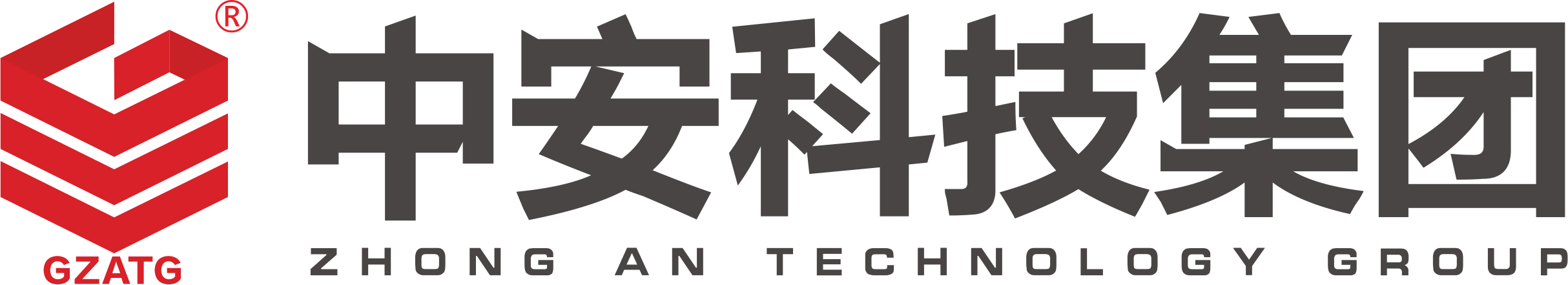 17
实务案例6——借款人配偶签字虚假，配偶不承担还款义务
【案情简介】周某与张某原系夫妻。夫妻关系存续期间，张某与银行签订《授信额度及支用借款合同》，约定个人消贷易额度100万元，用于家庭消费。共同还款人处有配偶“周某”字样签字。张某于婚姻关系存续期间内消费形成42笔贷款。二人离婚后，张某未按合同约定偿还贷款，银行提起诉讼请求张某、周某承担共同还款责任，偿还本息等。诉讼中，周某提供鉴定意见书，证明借款合同上“周某”签名非其书写；提供银保监局出具的《复函》，载明银行并未亲见周某本人作为共同还款人在相关文件上签字，未对贷款相关材料的真实性及共同还款人情况进行深入审核，未通过有效方式核查贷款支付是否符合约定用途，违反了相关规定。
【裁判结果】周某不承担还款责任。
【裁判理由】合同上“周某”签字并非本人所签，且周某对涉案借款并不知晓，故涉案合同应视为张某个人签订。借款金额远超家庭日常生活所需，银行未能提供证据证明该债务用于夫妻共同生活、共同生产经营或者基于夫妻双方共同意思表示，应承担举证不能的法律责任。因此，对银行诉请判令周某承担共同还款责任的诉求不予支持。
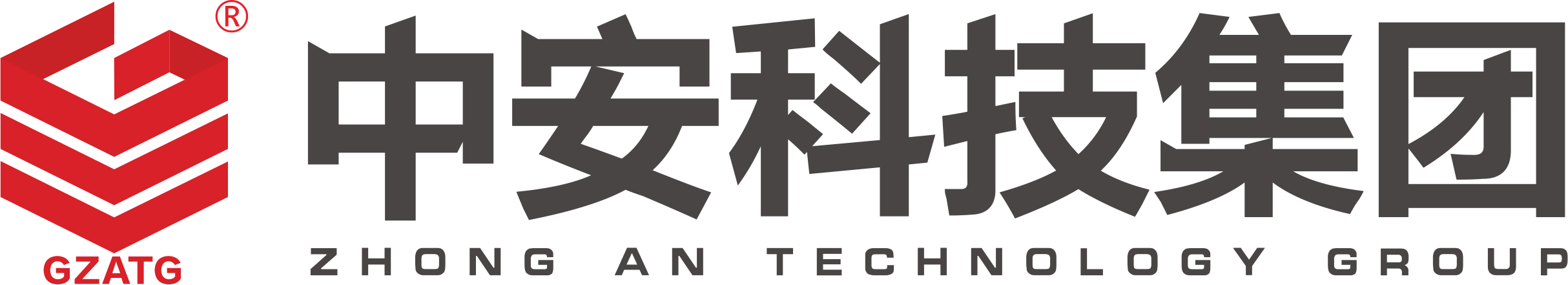 18
实务案例7——借款人配偶知情同意≠承诺共同还款
【案情简介】李某向银行申请个人信用贷款，用于独资企业生产经营，相关材料均为银行提供的格式合同。其中，申请表载明：“本人确认，本人已经仔细阅读本申请书的所有条款。......本人同意接受所有条款并遵守所有承诺及声明。本人若违反上述条款及声明，愿意按照法律法规规定、个人信用贷款合同的约定承担相应责任。”上述条款下方的借款人配偶签名栏处有李某之妻陈某签字。合同签订后，银行向李某发放贷款，李某未按合同约定履行还款义务。银行宣布贷款提前到期，并提起诉讼，请求法院判令李某、陈某共同偿付借款本息。
【裁判结果】陈某不承担还款责任。
【裁判理由】李某以个人名义借款，即使借款申请中借款人配偶签名处陈某的签字为真，但签名栏上方所载内容仅表明配偶方知晓并同意李某借款事实，并无表达共同借款的意思表示。且银行无证据证明借款系家庭日常生活需要所负的债务。银行作为金融机构，在贷款发放前完全有能力要求陈某作为共同借款人签字，但在贷款格式合同中并没有要求，是有意选择。综上，应认定为李某个人债务。
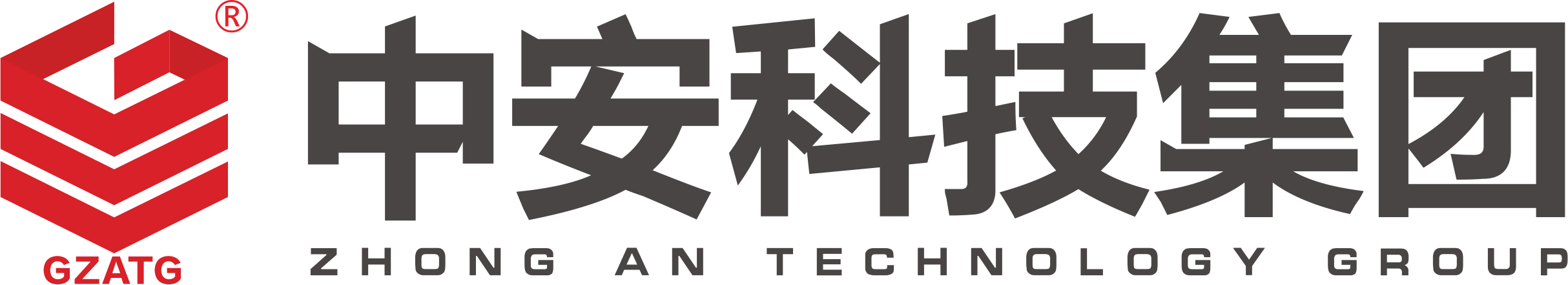 业务息费
19
促进业务机构法律风险意识和能力提升，
增强我行依法合规经营核心竞争力
系统壁垒
智能技术
管理模块和数据库
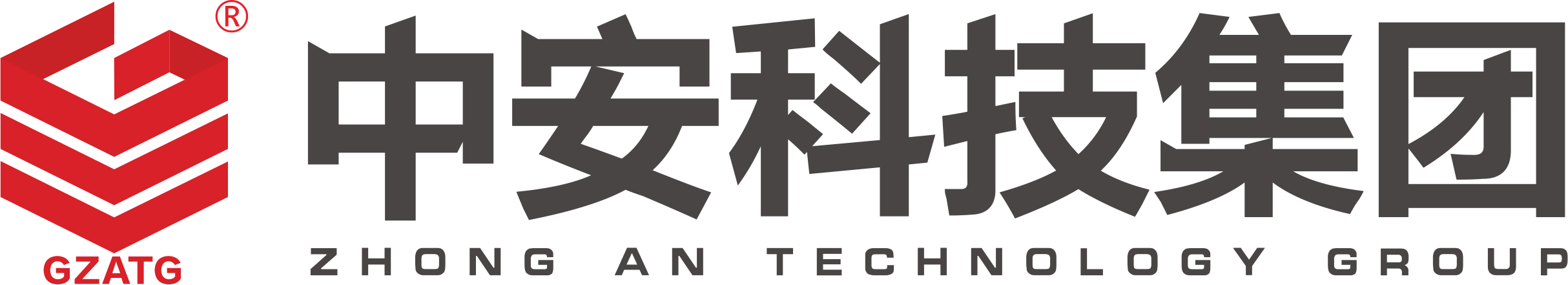 20
实务案例8——贷款息费标准不得超过规定上限
【案情简介】王某与某银行签订个人消费贷款合同，约定基础利率15.39%，罚息利率23.085%，对不能按时支付的利息，按罚息利率计收复利等。因王某未按约还款，银行起诉至法院，要求王某偿还借款本金，截至2022年1月10日的利息、罚息和复利，并支付上述本息自2022年1月11日起至付清之日止的罚息和复利。
【裁判结果】王某支付借款本金、利息及罚息、复利（按合同约定的标准支付至本息全部清偿之日止，上述罚息和复利的总和以不超过24%的年利率为限）。
【裁判理由】银行主张利息、罚息以及复利均按照约定标准计算至本息全部清偿之日止，可能超出未偿还本金按照年利率24%计算的上限标准，因此对利息、罚息、复利总计超过年利率24%的部分不予支持。
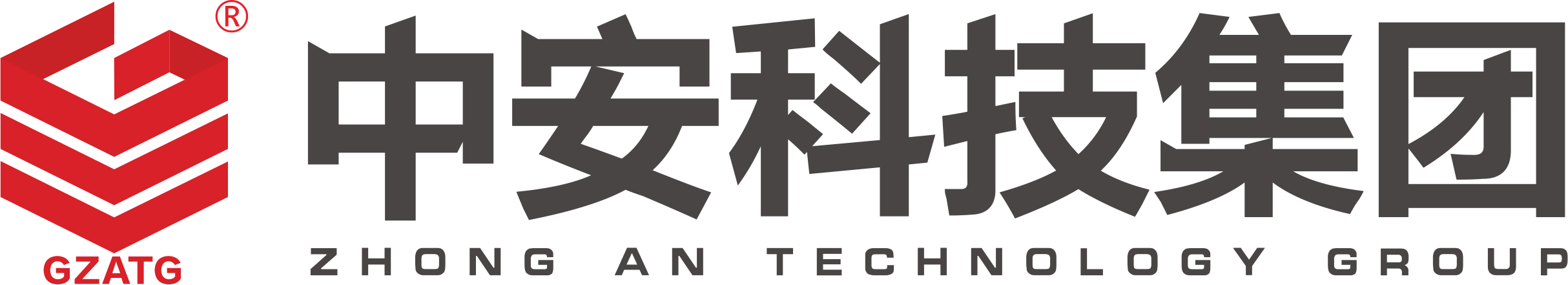 客户权益保护
21
促进业务机构法律风险意识和能力提升，
增强我行依法合规经营核心竞争力
系统壁垒
智能技术
管理模块和数据库
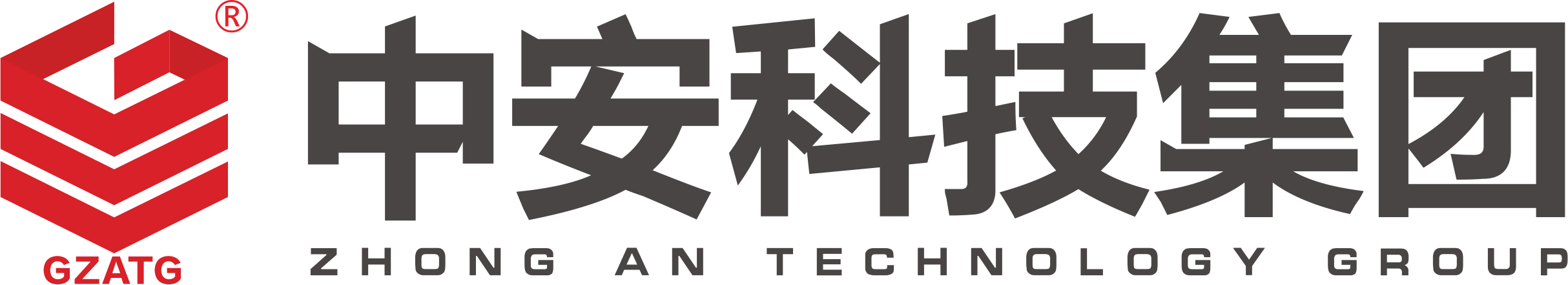 03
业务担保
担保主体及担保财产
 决议公告程序
 担保办理
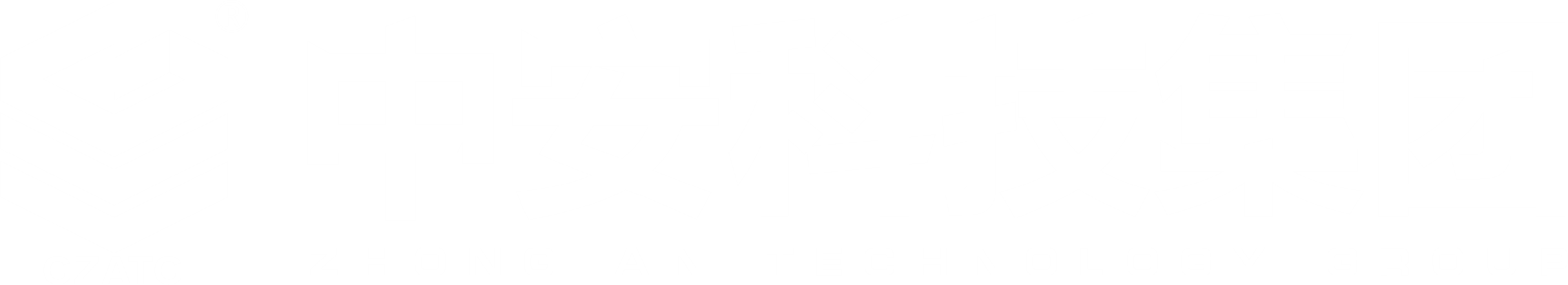 担保主体及担保财产
23
促进业务机构法律风险意识和能力提升，
增强我行依法合规经营核心竞争力
系统壁垒
智能技术
管理模块和数据库
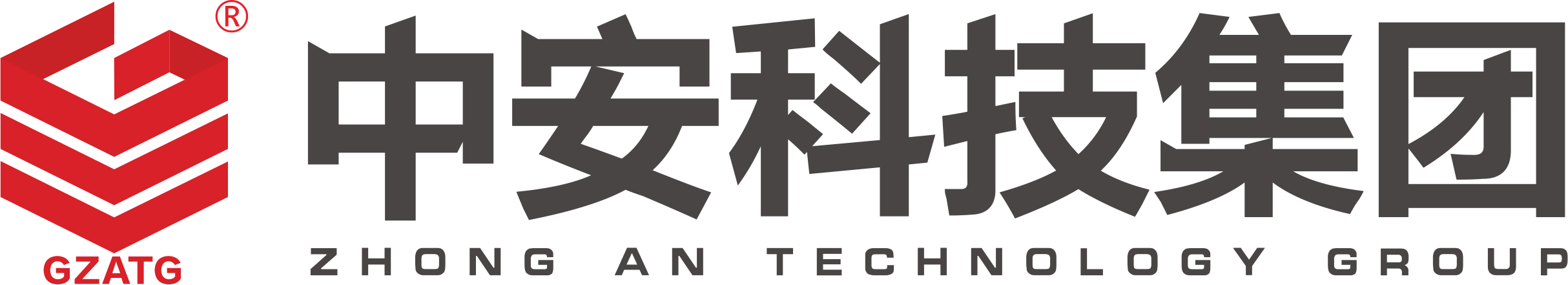 24
实务案例9——供销合作社签署的保证合同无效，仅对债务人不能清偿部分的三分之一承担赔偿责任
【案情简介】米业公司与农商行签订《流动资金借款合同》，约定借款金额500万元等。同时，农商行与供销合作联社签订《保证合同》，由供销合作联社为米业公司借款提供连带责任保证。因米业公司逾期未还款，农商行起诉，要求法院判令米业公司偿还欠款本息，供销合作联社承担连带保证责任。
【裁判结果】供销合作社不承担连带清偿责任，仅对债务人不能清偿部分的三分之一承担赔偿责任。
【裁判理由】供销合作联社为公益一类全额拨款的参公事业单位，属于公益性质非营利性事业单位，其签署的保证合同无效。农商行作为专业金融机构，签订合同时应对供销合作联社的性质进行核查，其未尽审慎义务，存在较大过错；供销合作联社理应对自己单位的性质知晓，仍与农商行签订保证合同，亦存在一定过错。因此，供销合作联社对债务人米业公司不能清偿部分的三分之一承担赔偿责任。
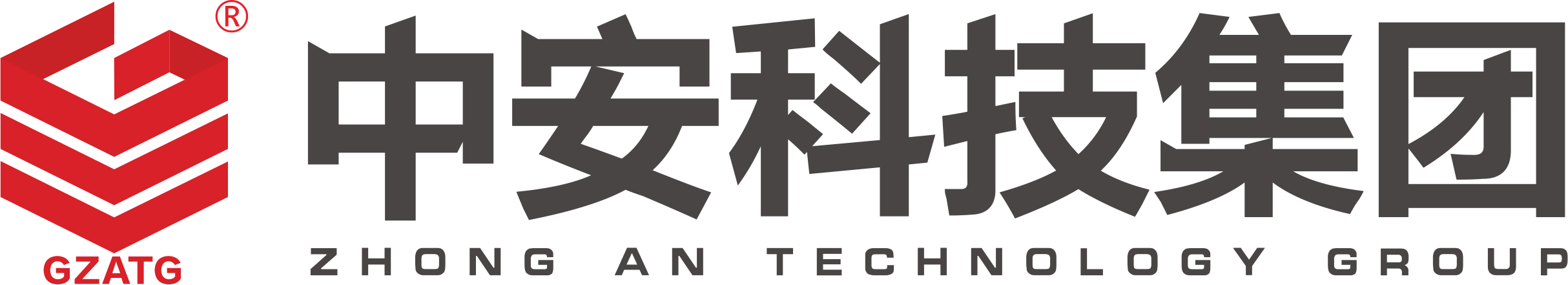 决议公告程序
25
促进业务机构法律风险意识和能力提升，
增强我行依法合规经营核心竞争力
系统壁垒
智能技术
管理模块和数据库
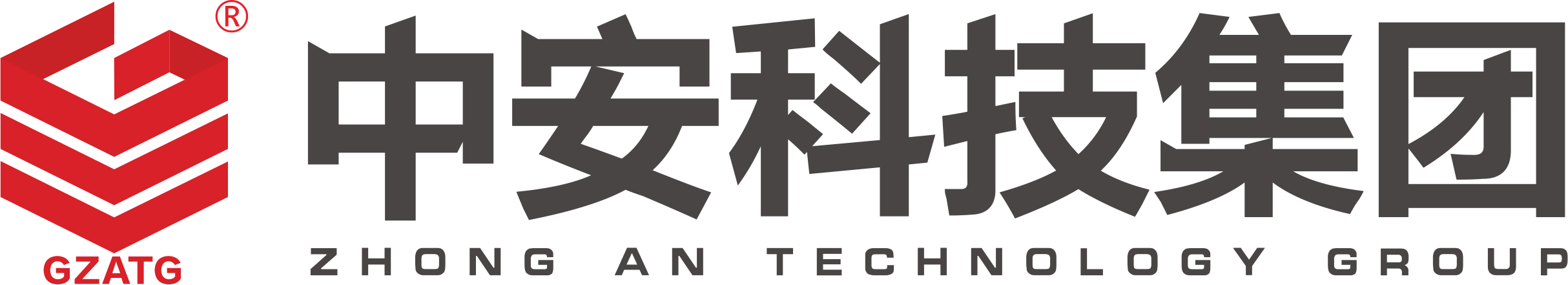 26
实务案例10（行内案例）——公司提供关联担保不符合表决要求，担保无效
【案情简介】银行与王某签订《借款合同》，约定王某向银行借款72万元，借款用途为借新还旧。保证人某公司与银行签订《担保合同》，约定公司为王某与银行签订的《借款合同》项下的全部债务提供连带保证责任。王某向银行提交仅有自己签名的“公司股东会决议书”。公司分别由王某、钱某持股70%、30%，王某为法定代表人。贷款发放后，王某未按约还款，银行多次催要无果，遂诉至法院，要求王某偿还借款本息等，公司承担连带清偿责任。
【裁判结果】公司不担责。
【裁判理由】公司为王某提供保证属于关联担保，应当由股东（大）会作出决议，且王某应当回避表决。但公司提交的“公司股东会决议书”无另一股东钱某的签字，银行未能证明其对决议进行了合理审查，不构成善意，担保合同无效。
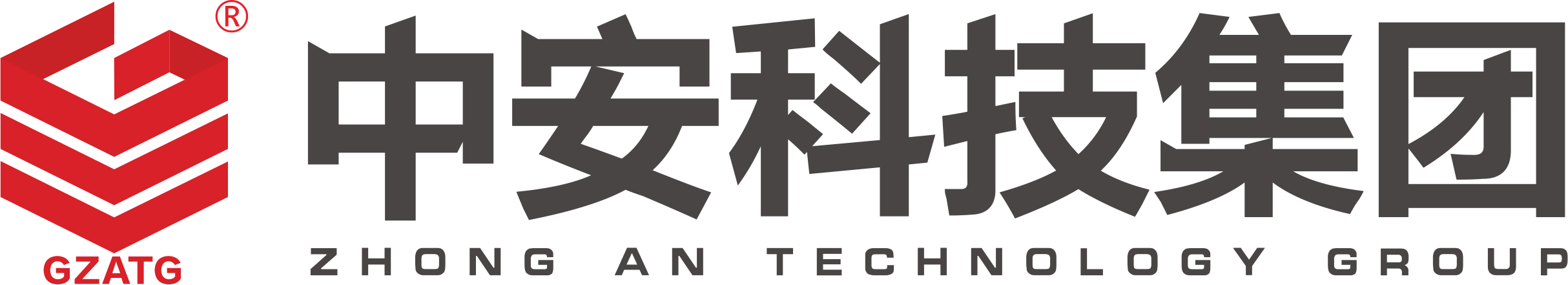 决议公告程序
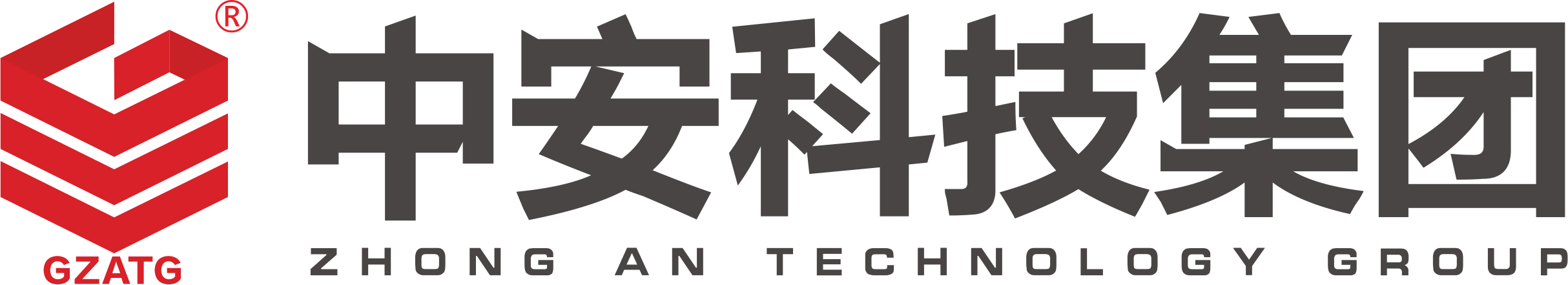 27
促进业务机构法律风险意识和能力提升，
增强我行依法合规经营核心竞争力
系统壁垒
智能技术
管理模块和数据库
28
实务案例11——开发商“先卖后抵”，银行未审慎调查，不享有抵押权
【案情简介】王某与公司签订《房屋买卖合同》，购买公司名下房产。合同签订后，王某支付了全部购房款。2017年，公司向王某交付房产，王某入住，但未办理过户登记。2022年，公司向银行申请贷款，以该房产提供抵押担保，银行至房产部门查询房屋权属，并确认房产上无抵押、查封登记，但未实地至现场查看房屋实际状况，遂于2022年3月办理抵押登记。借款到期后公司违约，银行向法院起诉追偿，并申请查封抵押房产，王某对此提出执行异议，向法院起诉银行，要求银行协助办理撤销房产抵押登记手续。
【裁判结果】银行协助办理撤销抵押登记手续和房屋备案手续。
【裁判理由】银行在抵押前未到涉案房产现场查看，仅到房产部门查询登记情况。在未了解涉案房产实际状态下，银行同意抵押担保，未尽到抵押权人应尽的审慎调查义务。王某已交付全部购房款，并居住使用至今，因此银行应协助办理撤销抵押登记手续，不能对涉案房产主张抵押权。
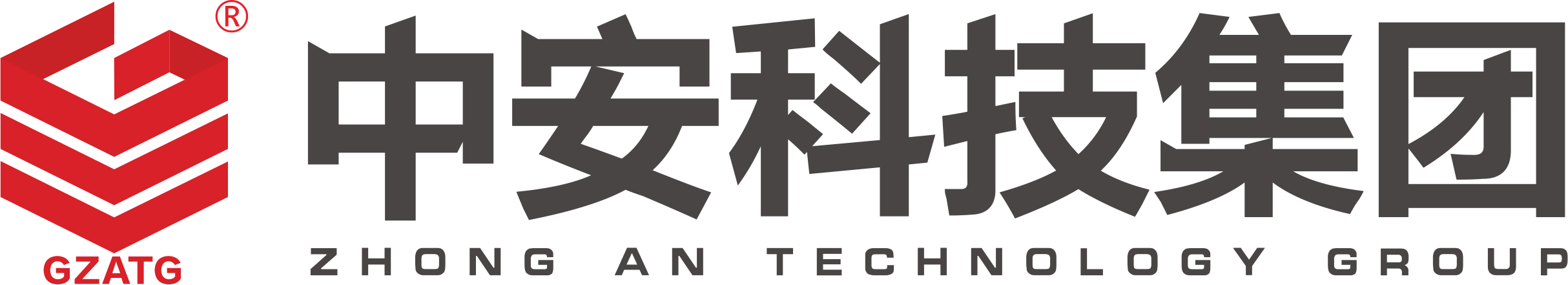 04
业务风险处置
时效期间
 合同保全
 不可抗力
 债务重组
 关联企业逃废债追偿
 恶意破产逃废债追偿
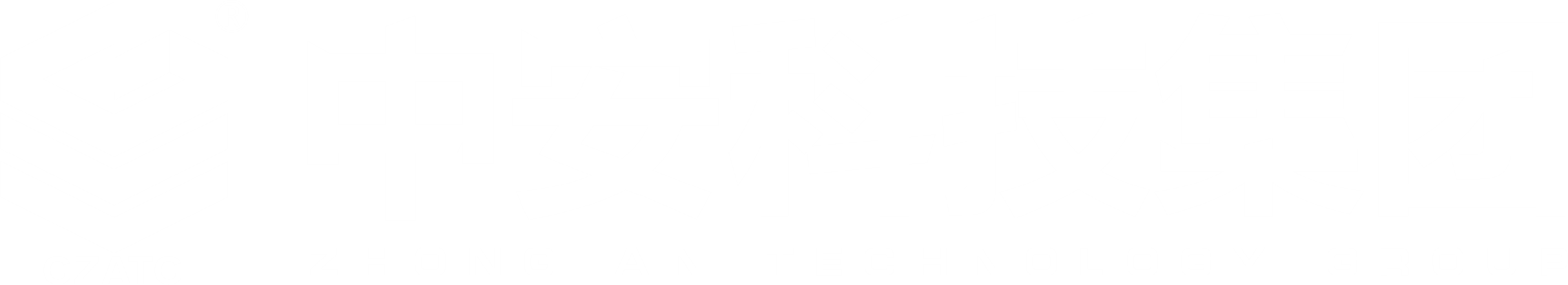 时效期间
30
促进业务机构法律风险意识和能力提升，
增强我行依法合规经营核心竞争力
系统壁垒
智能技术
管理模块和数据库
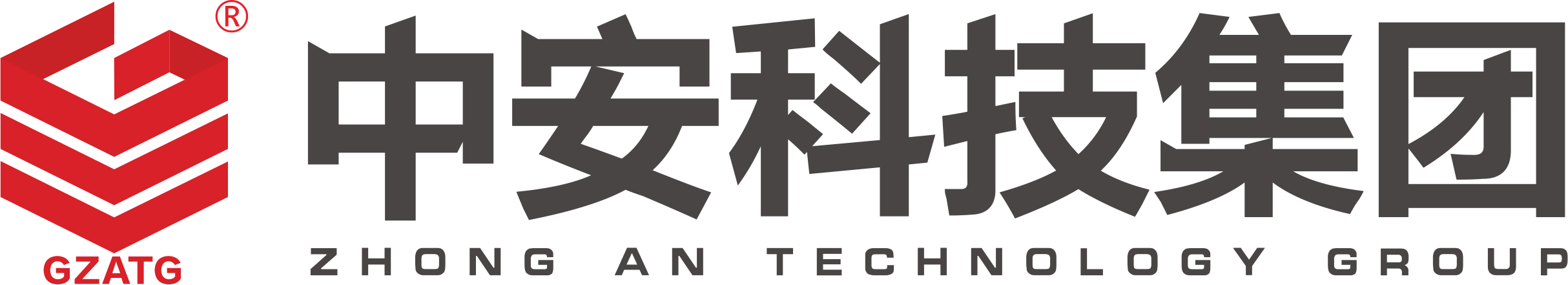 2022年我行主诉败诉案件暴露的风险
31
贷款逾期后怠于行使权利导致超过诉讼时效
未在法定期间内向担保人主张权利，致使担保人脱保
案件6件
涉诉金额10250.45万元
催收送达方式不符合合同约定，法院不认可我行催收效力
案件5件
涉诉金额7949.55万元
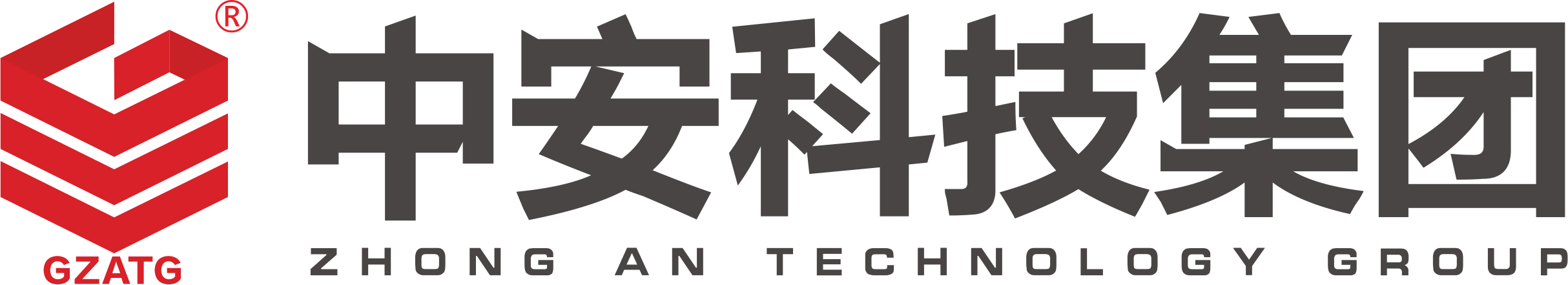 32
实务案例12（最高法院案例）——银行在债务人破产时申报担保债权，未超抵押权行使期间
【案情简介】公司与银行签订借款合同，以自有房屋提供抵押担保并办理了抵押登记。借款合同到期后，公司未依约履行还款义务，银行起诉请求公司还本付息，但未诉请实现抵押权。获得生效判决后，银行申请强制执行，公司在申请执行期间破产。银行在申报债权时明确载明该债权系有财产担保的债权，但公司破产管理人以银行未在主债权诉讼时效期间内行使抵押权为由，拒绝确认其为抵押债权。银行向法院起诉，请求确认其债权为有财产担保的债权。
【裁判结果】银行抵押权行使未超过主债权诉讼时效期间，对抵押房产享有优先受偿权。
【裁判理由】抵押权行使期间为主债权诉讼时效期间；主债权经诉讼程序被生效裁判确定后，抵押权行使期间为申请执行期间；债务人破产时，抵押权行使期间为破产债权申报期间。银行在前述期间内依法行使权利，抵押权应受到保护。
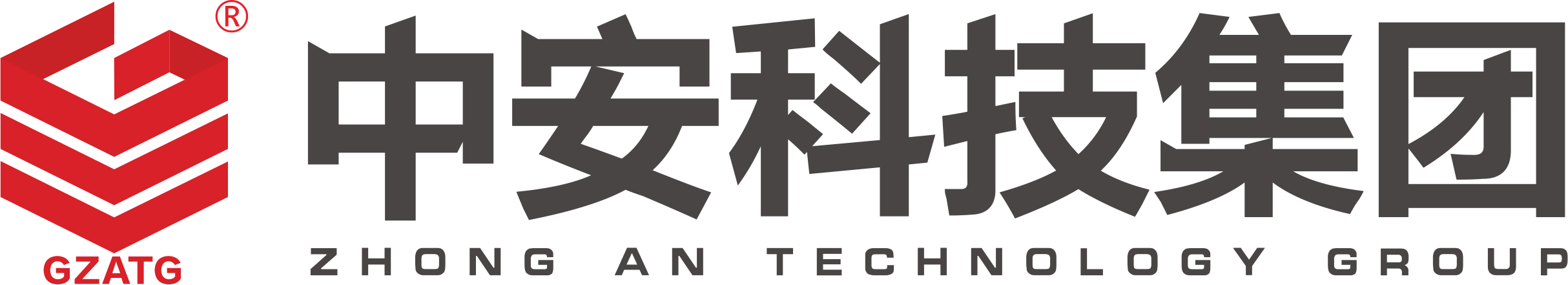 合同保全
33
促进业务机构法律风险意识和能力提升，
增强我行依法合规经营核心竞争力
系统壁垒
智能技术
管理模块和数据库
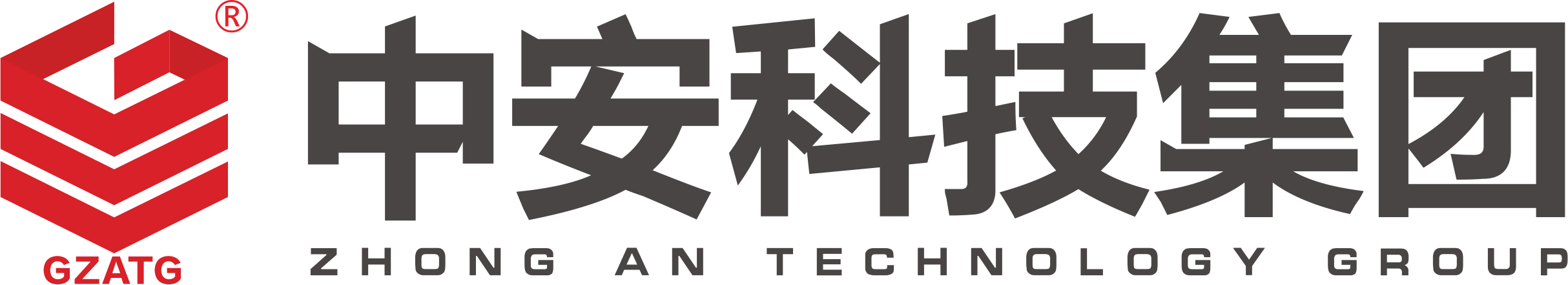 不可抗力
34
促进业务机构法律风险意识和能力提升，
增强我行依法合规经营核心竞争力
系统壁垒
智能技术
管理模块和数据库
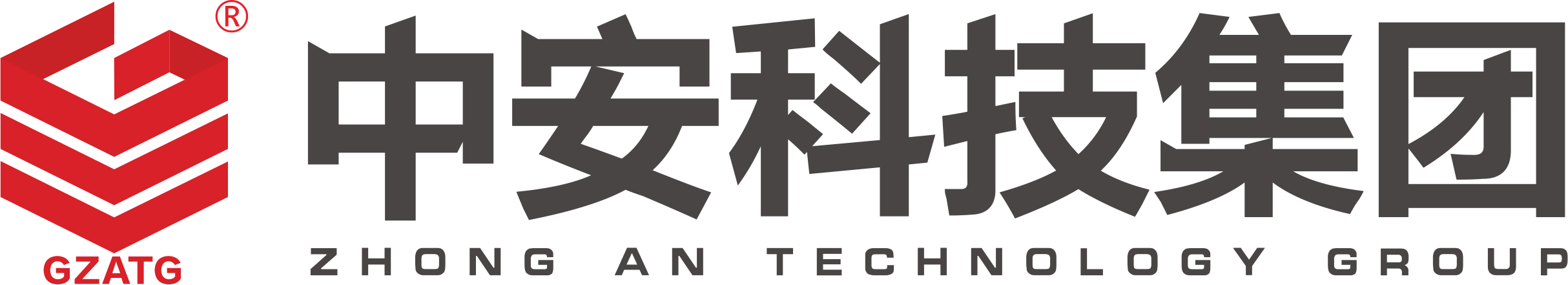 债务重组
35
促进业务机构法律风险意识和能力提升，
增强我行依法合规经营核心竞争力
系统壁垒
智能技术
管理模块和数据库
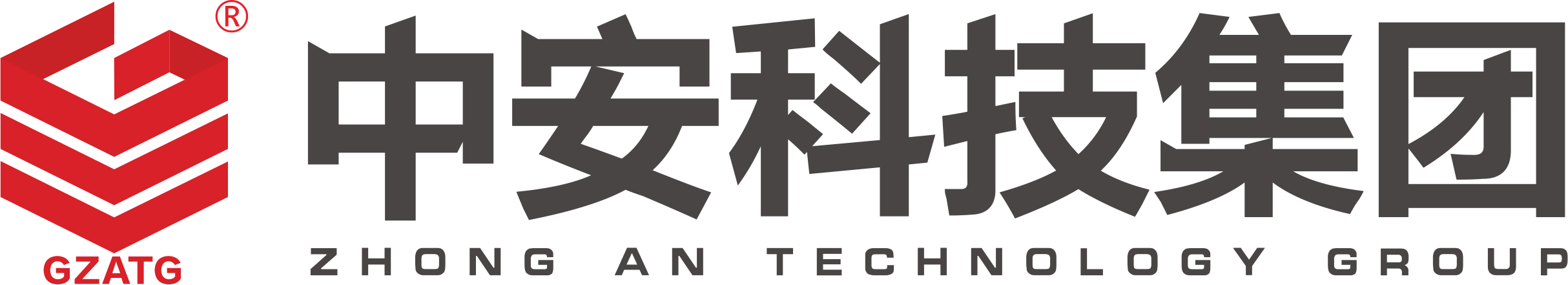 36
实务案例13——“主合同变更无需保证人同意”抗辩事由不成立，保证人对加重部分不担责
【案情简介】信托公司与甲公司签订《信托贷款合同》，向甲公司提供不超过6亿元贷款，期限24个月。信托公司分别与10家公司签订《保证合同》，约定10公司为甲公司贷款提供不可撤销的连带保证责任担保。《保证合同》约定，如果信托公司与债务人协议变更所签署的主合同条款，保证人同意对变更后的主合同项下债务承担连带责任保证，信托公司或债务人无须就主合同变更事宜另行取得保证人同意。信托公司依约放款6亿元。后，信托公司与甲公司签订《补充协议》，约定贷款利息总额增加3000万元。因甲公司未能按照合同约定日期支付利息，构成违约，信托公司遂宣布贷款提前到期，起诉要求甲公司还款，10家公司承担连带清偿责任。
【裁判结果】10公司在甲公司债务扣除3000万元利息的范围内承担连带清偿责任。
【裁判理由】虽然《保证合同》对主合同条款变更对保证人责任的影响做了特殊约定，但该特殊约定不能对抗因主合同变更导致保证人法定免责的情形。信托公司与甲公司增加3000万元利息，实际上加重了保证人责任，且未经保证人明确同意，故保证人对《保证合同》签订后增加的3000万元利息不承担保证责任。
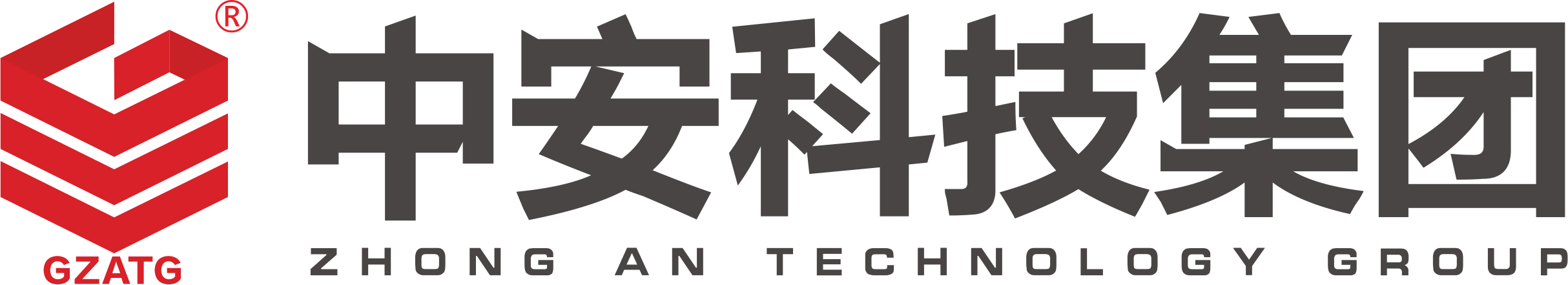 37
实务案例14（行内案例）——借新还旧未告知新贷保证人，保证人脱保
【案情简介】银行与许某签订借款合同，借款用途借新还旧，任某等4保证人分别签订担保合同提供连带责任保证担保，其中3人为旧贷和新贷的连带保证人，任某仅为新贷保证人。借款到期后许某未清偿借款，银行向法院起诉，要求许某还款，4保证人承担连带保证责任。任某辩称，担保合同载明“本合同约定的主债权用途为借新还旧的，担保人仍同意按照本协议承担担保责任”，但是该约定是银行以加盖条形章的方式后加的，且没有任某的签字，任某签署担保合同时不知道贷款用途为借新还旧。
【裁判结果】许某偿还本息等，3保证人连带清偿，任某不担责。
【裁判理由】银行仅以加盖条形章的方式说明借款用途为借新还旧，但任某称其在签署合同时没有该条形章，银行未能提供曾经以书面或者口头方式告知过保证人任某借新还旧的证据，无法证明任某在签署担保合同时知道或者应当知道借新还旧事实。因此，任某不承担连带清偿责任。
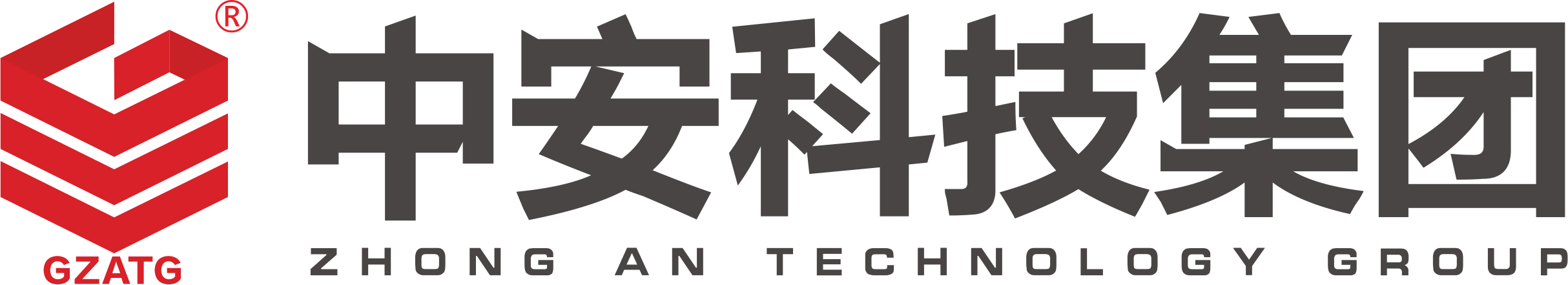 关联企业逃废债追偿
38
促进业务机构法律风险意识和能力提升，
增强我行依法合规经营核心竞争力
系统壁垒
智能技术
管理模块和数据库
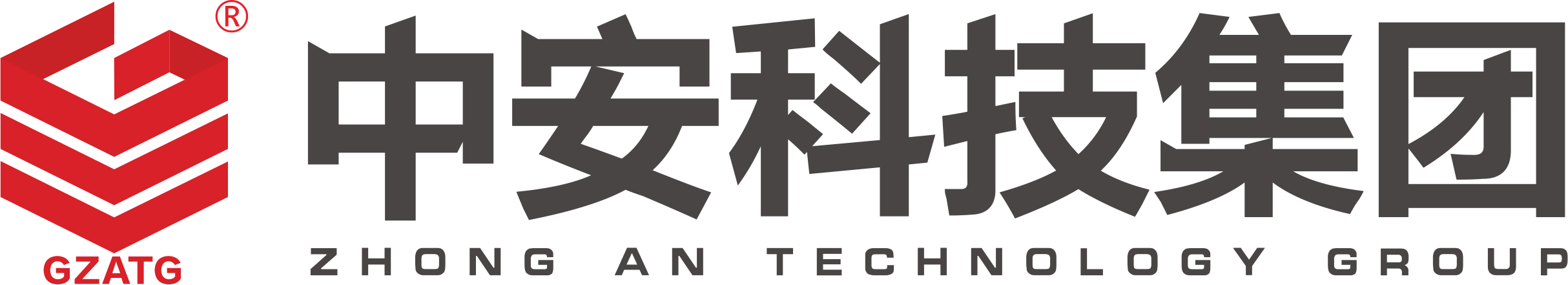 恶意破产逃废债追偿
39
促进业务机构法律风险意识和能力提升，
增强我行依法合规经营核心竞争力
系统壁垒
智能技术
管理模块和数据库
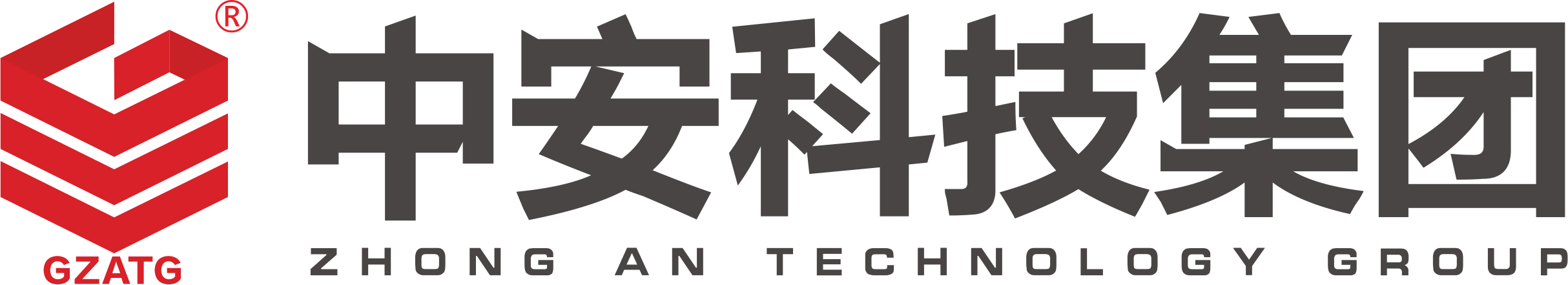 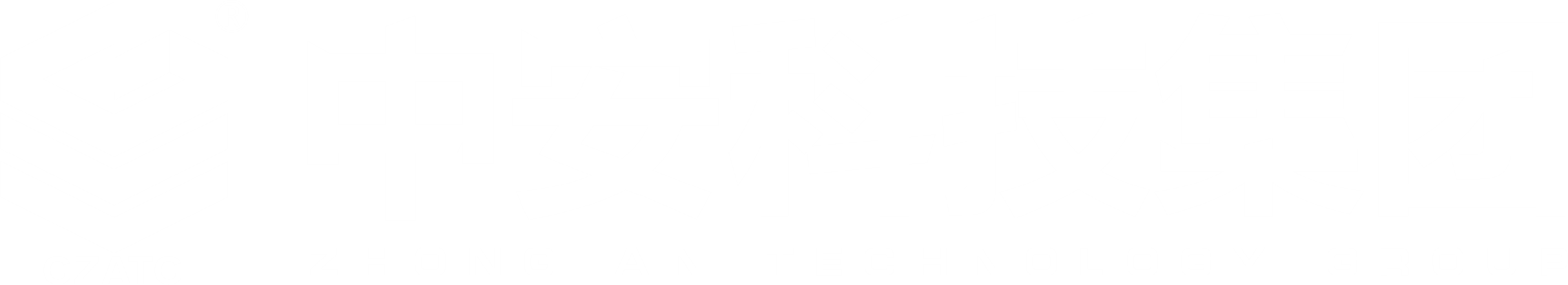